マリンくん
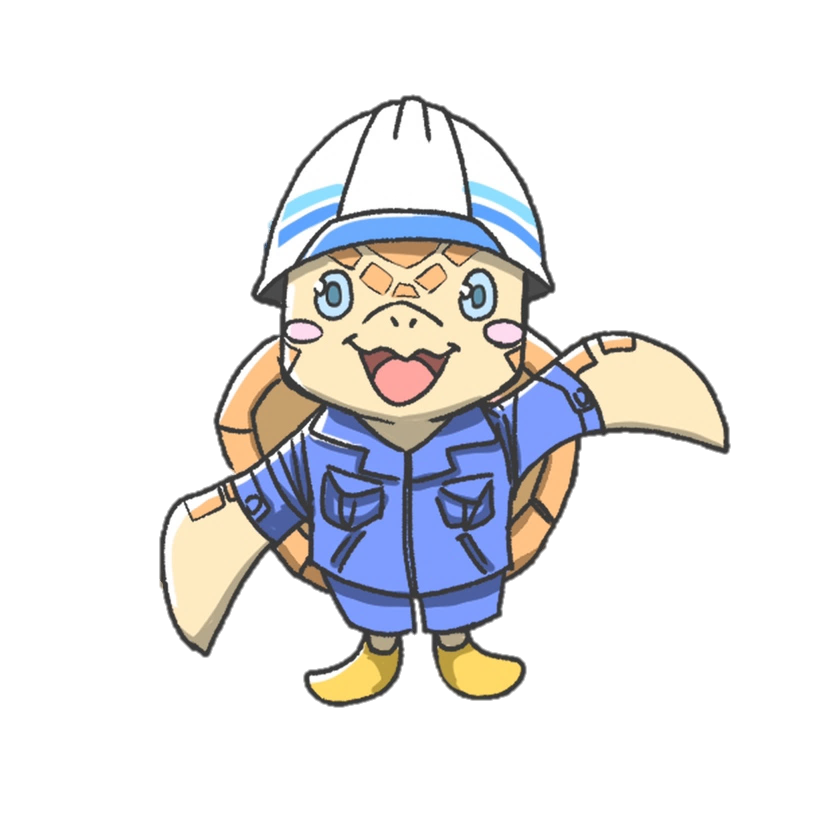 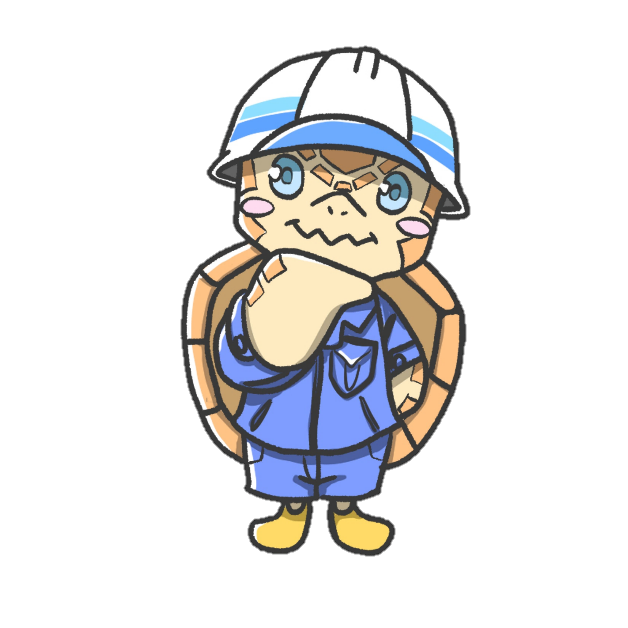 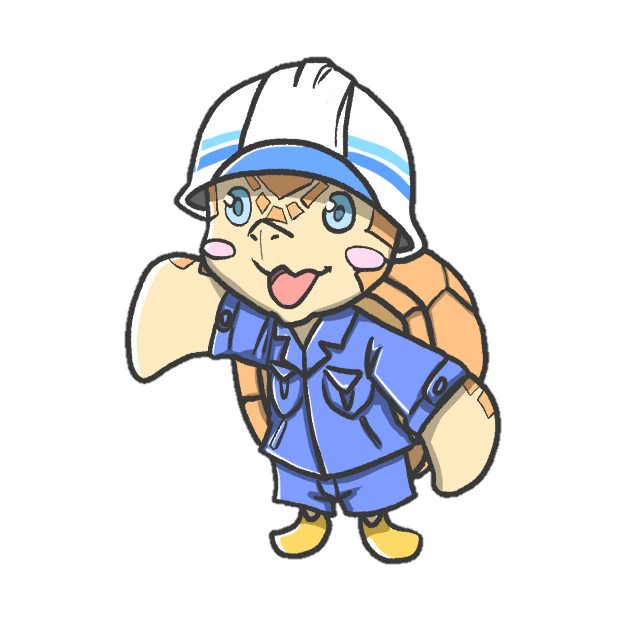 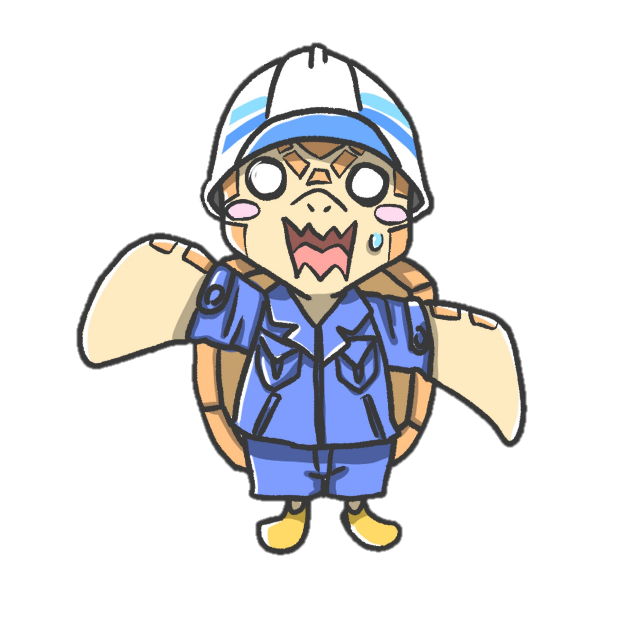 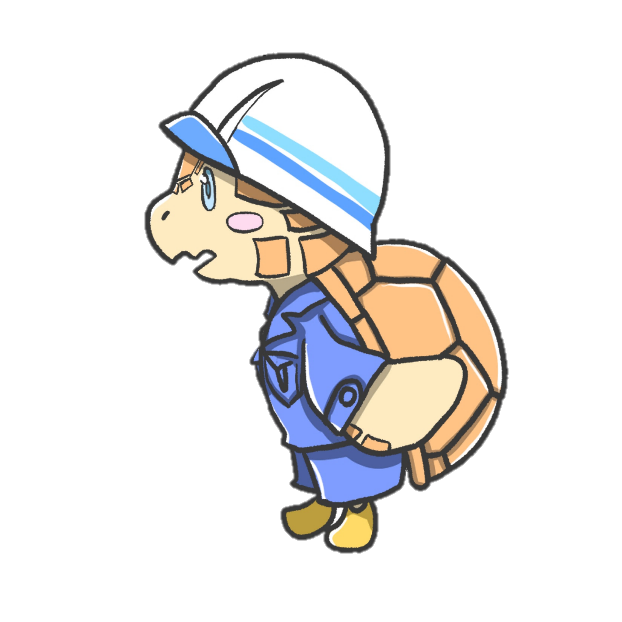 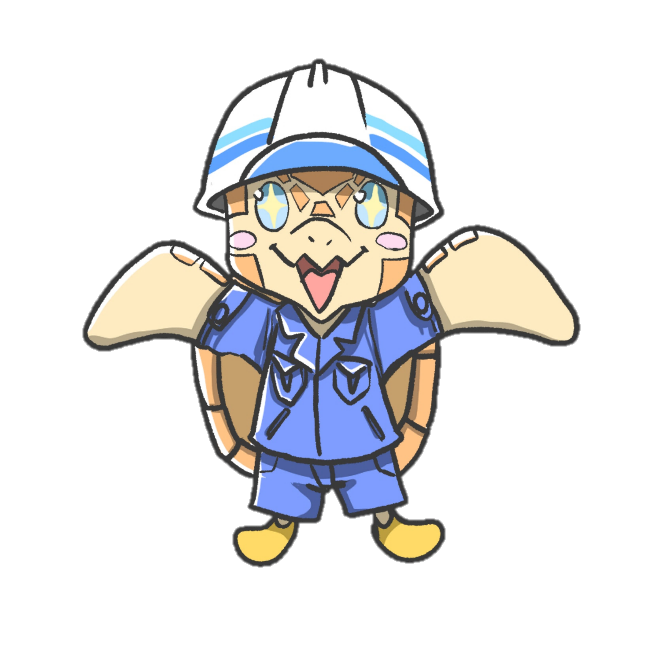 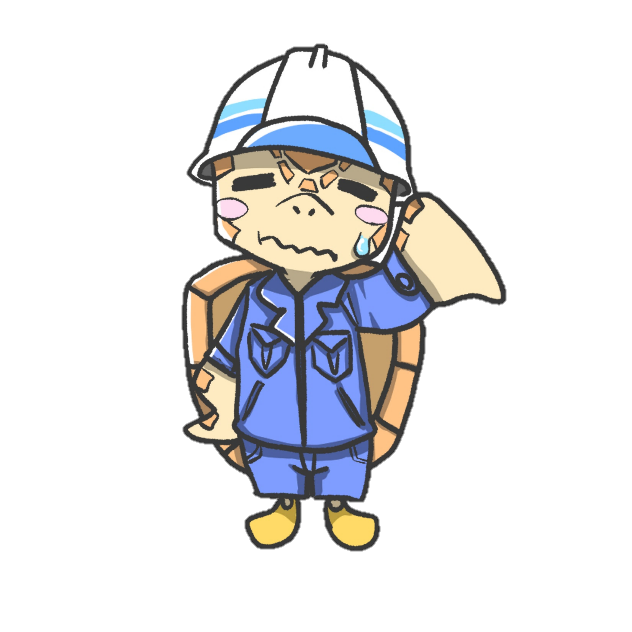 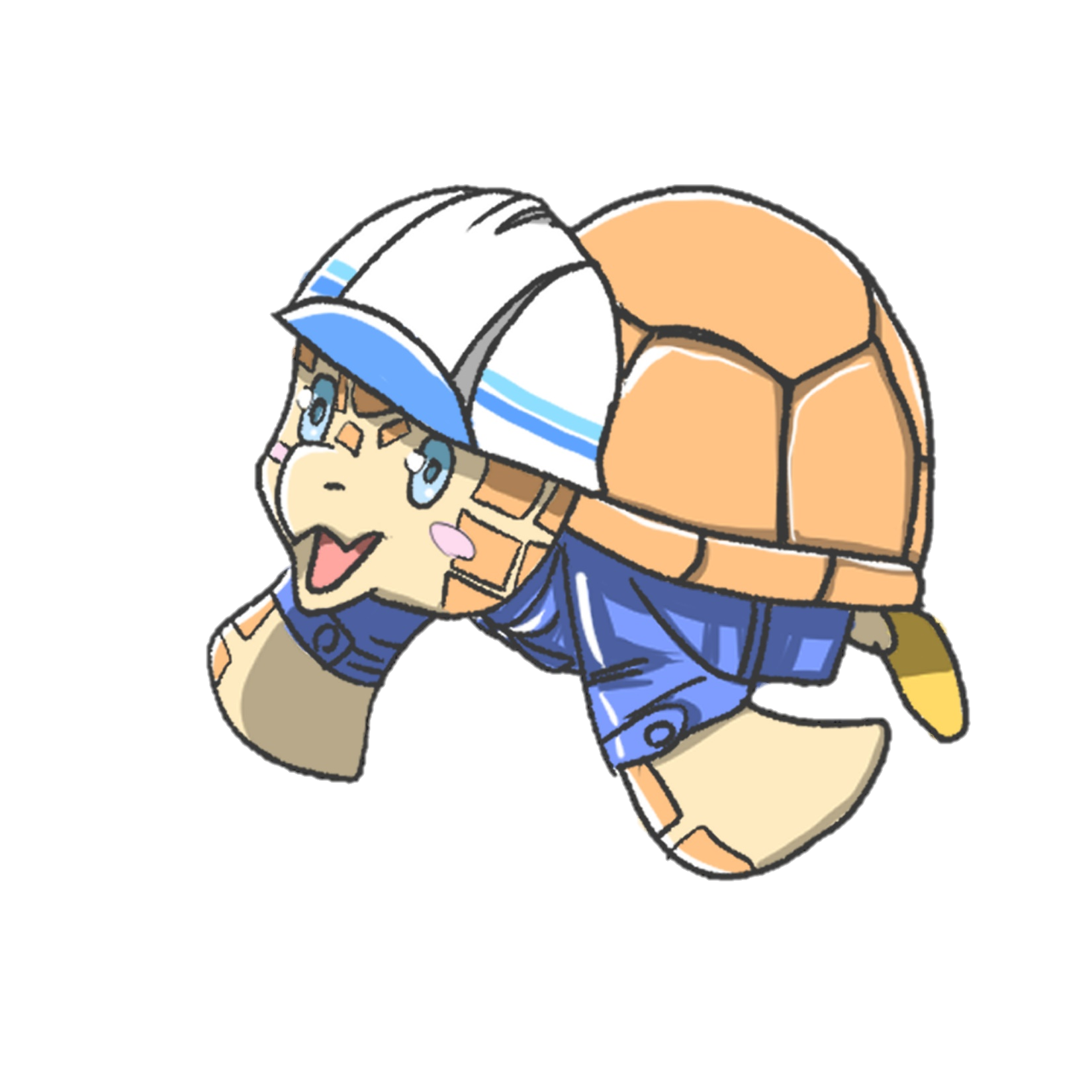